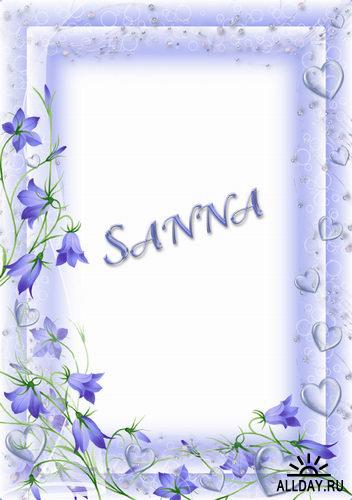 Мой ангел - МАМА
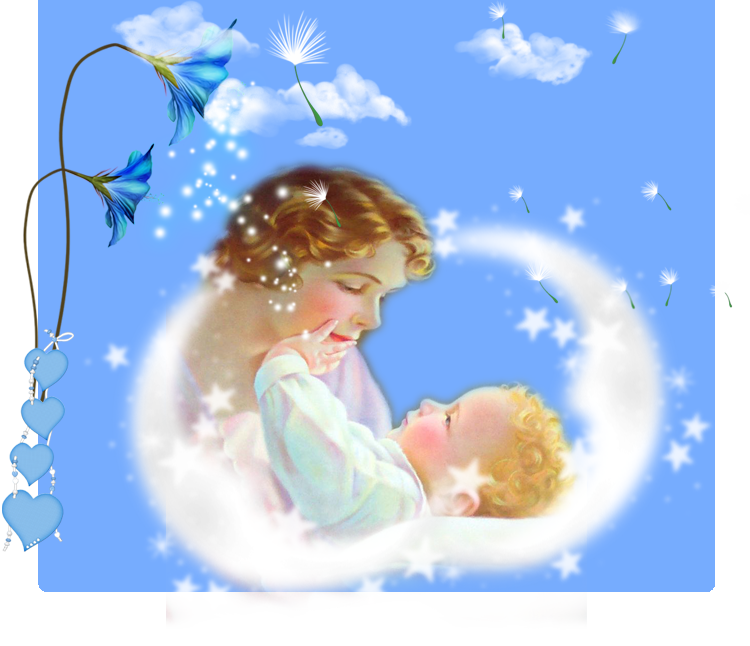 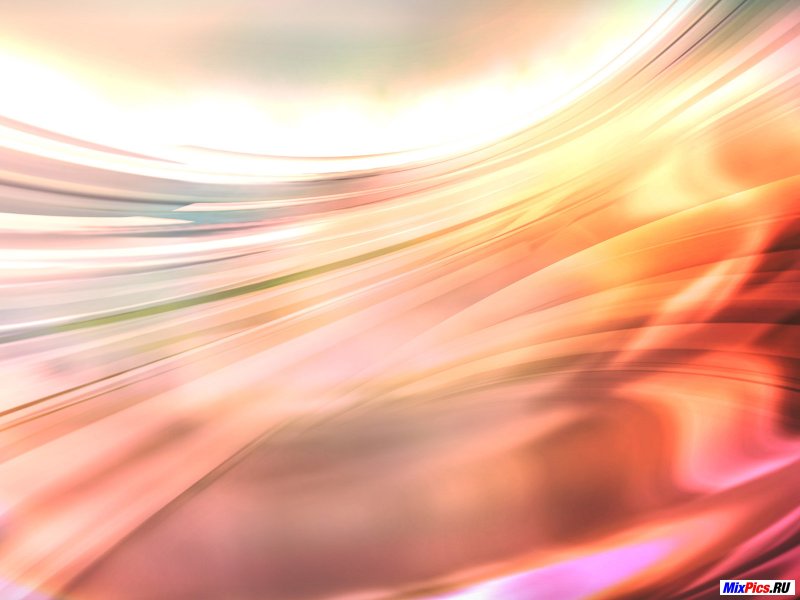 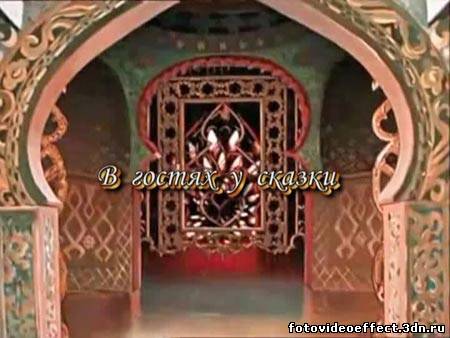 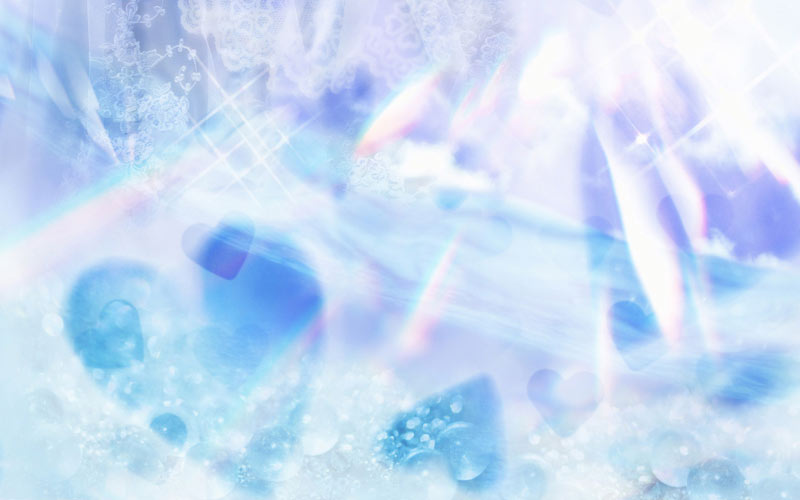 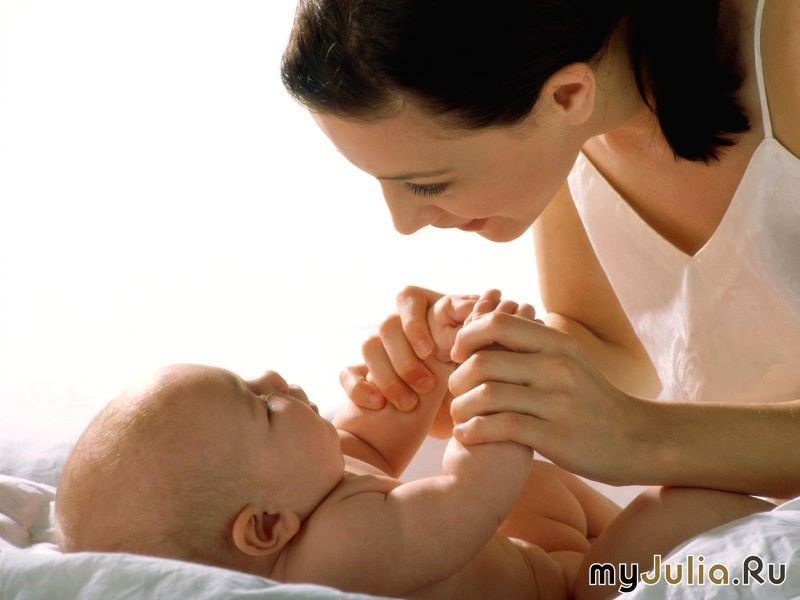 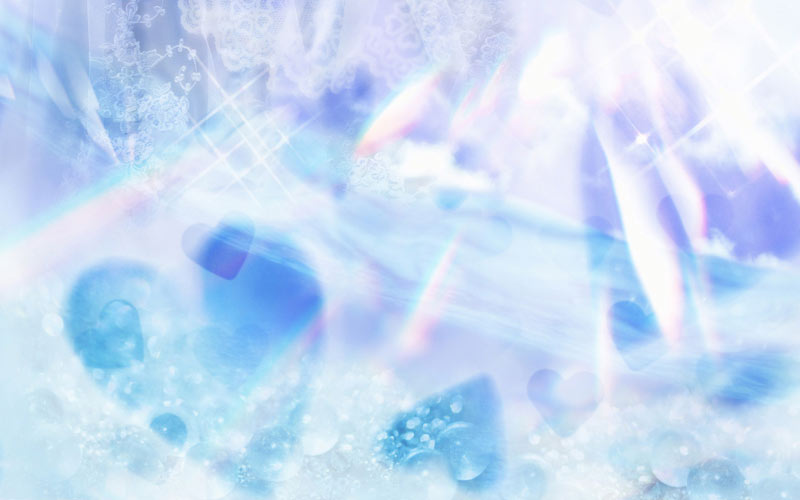 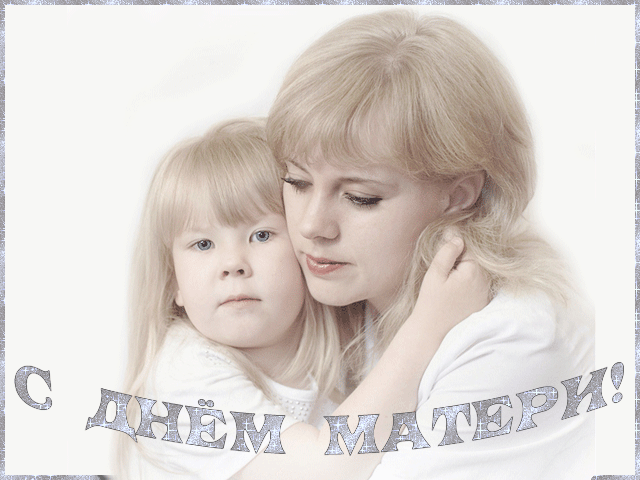 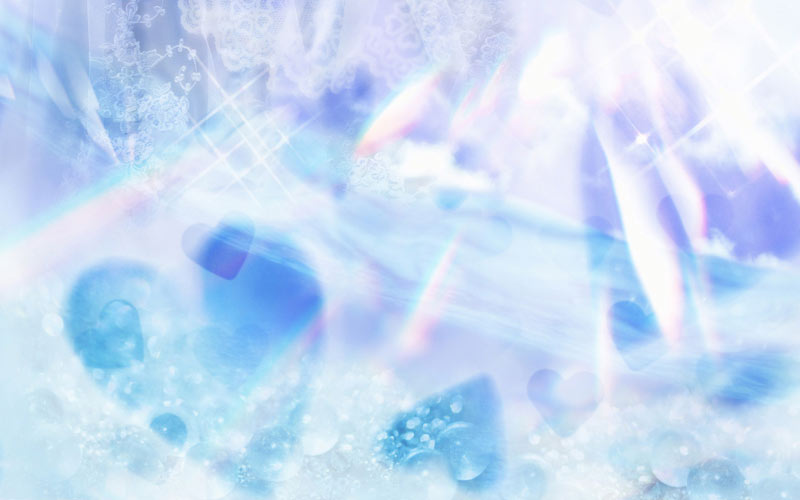 При солнышке тепло, при матери добро.
Матушкин гнев, что весенний снег: и много выпадает, да скоро растает.
Нет милее дружка, чем родная матушка.
Птица рада весне, как младенец матери.
Мать кормит детей, как земля людей.
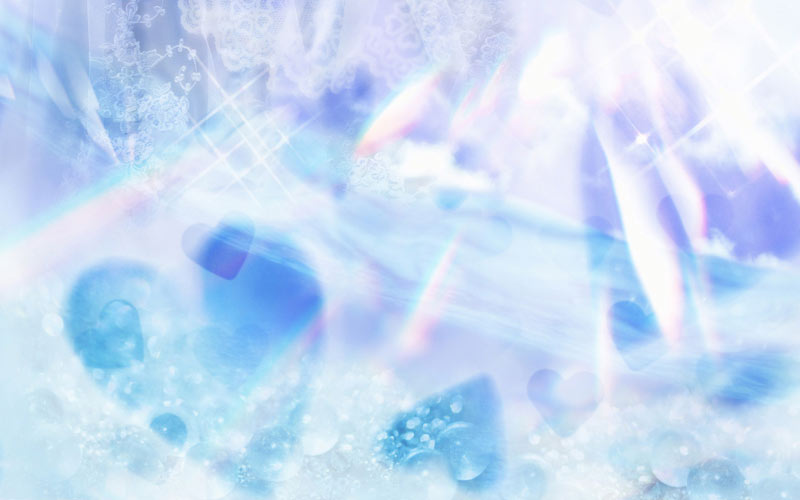 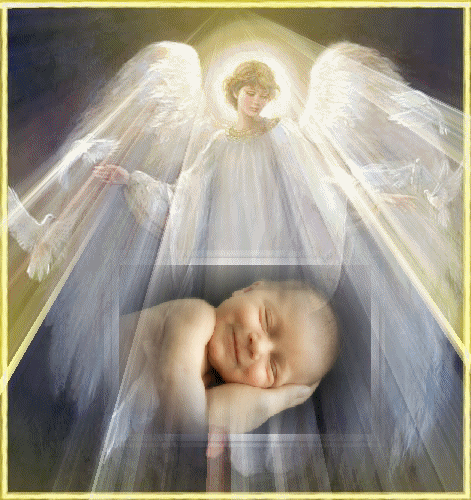 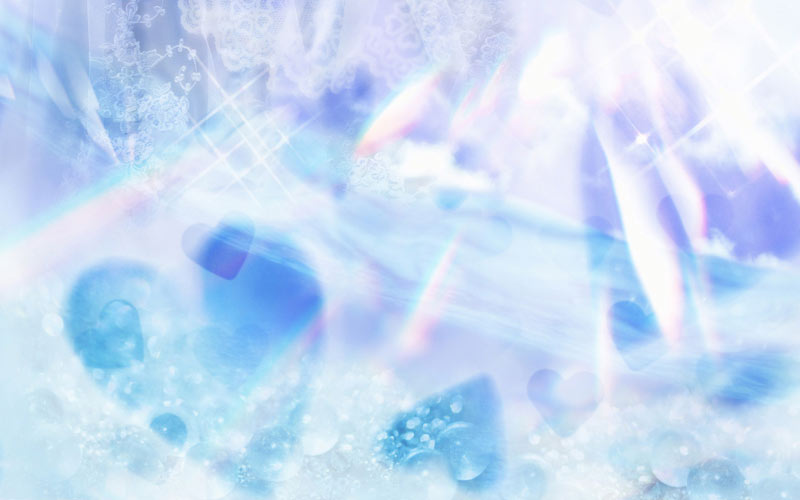 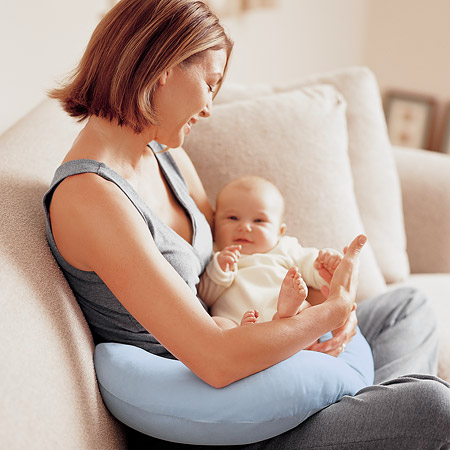 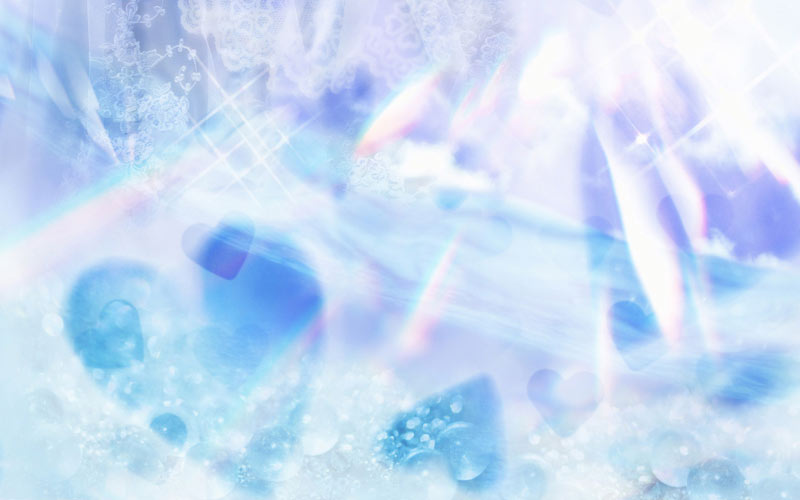 Пока звучит песня «Как люблю тебя я, «мама, показываются фотографии учащихся со своими мамами
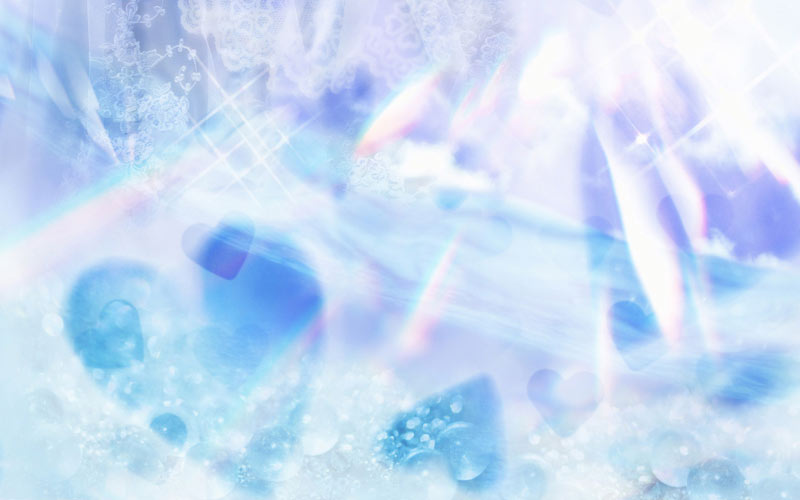 Доброта. Этим качеством обладает каждая любящая ребёнка мама.
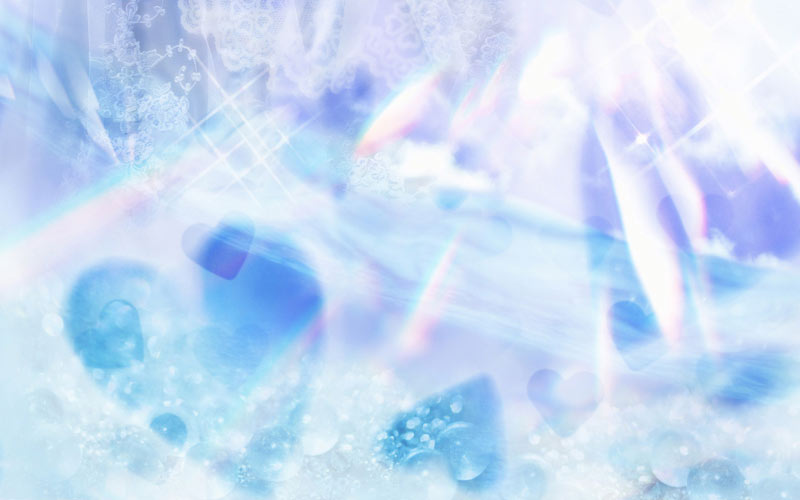 Нежность. Это свойство души можно увидеть во взгляде мамы, услышать  в её голосе .
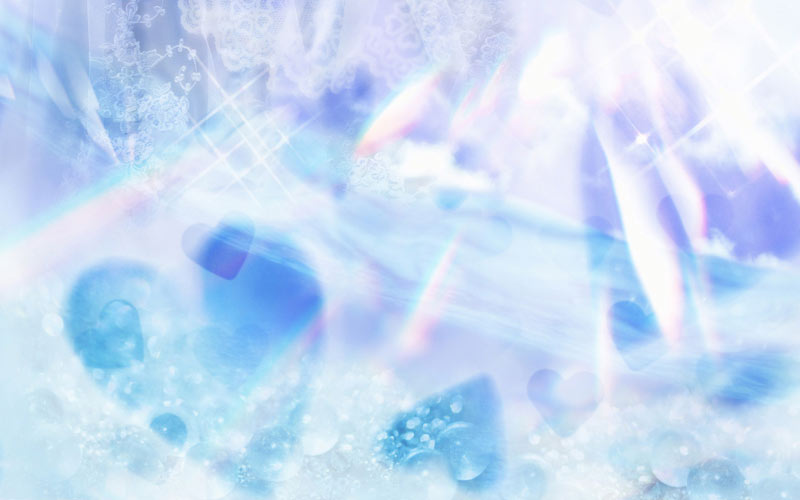 Мудрость. Умение разумно решать разные сложные вопросы, давать мудрые советы.
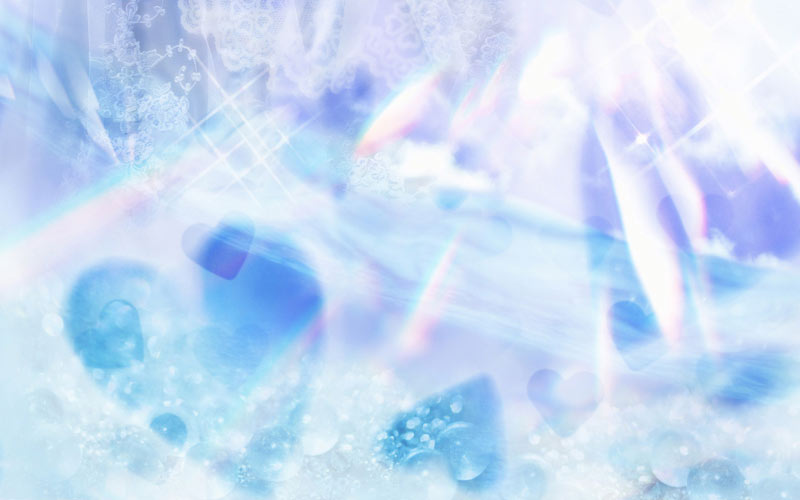 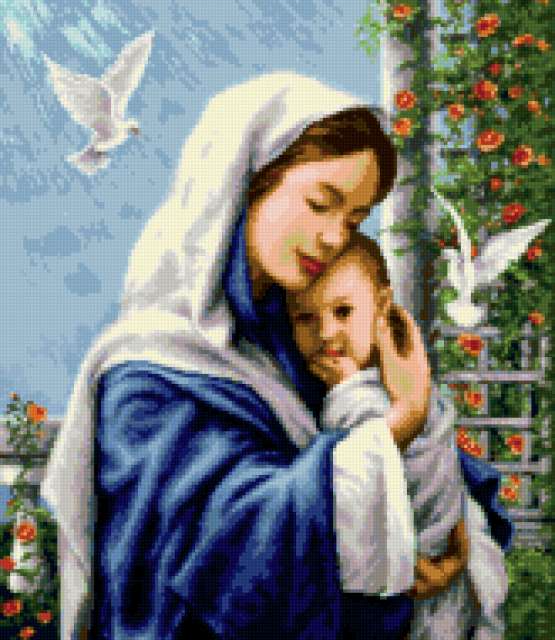 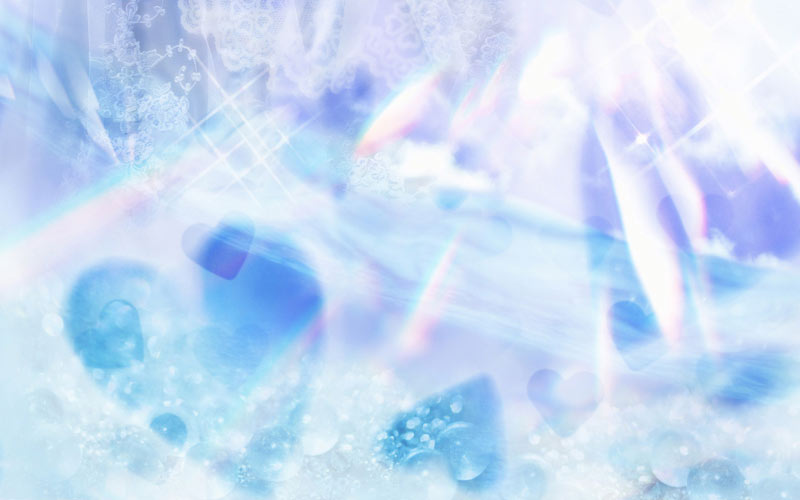 Солнца ярче для меня - МАМА!
Мир и счастье для меня - МАМА! 
Шум ветвей , цветы полей - МАМА!
Зов летящих журавлей - МАМА!
В роднике чиста вода - МАМА!
В небе яркая звезда - МАМА!
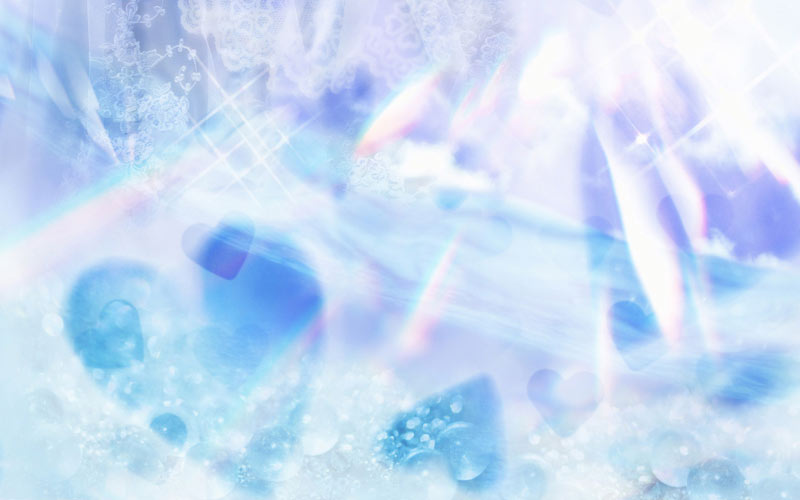 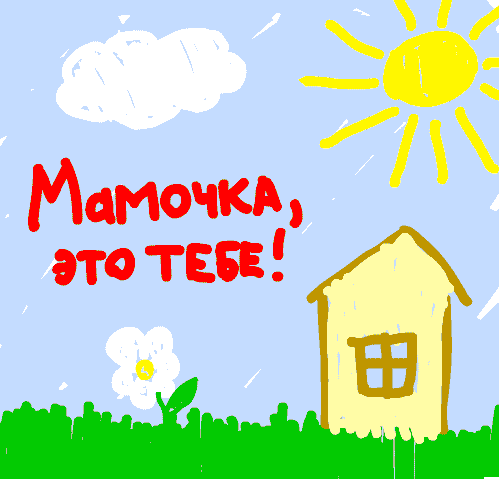 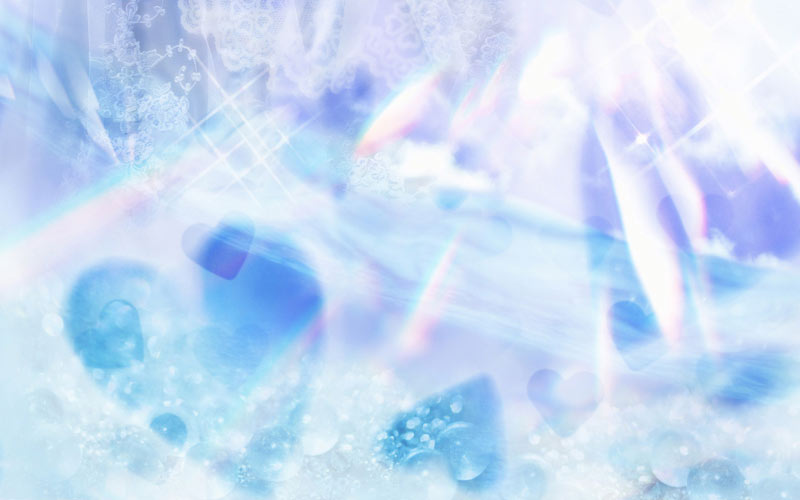 ЗАГАДКА
 ДЛЯ 
МАМЫ
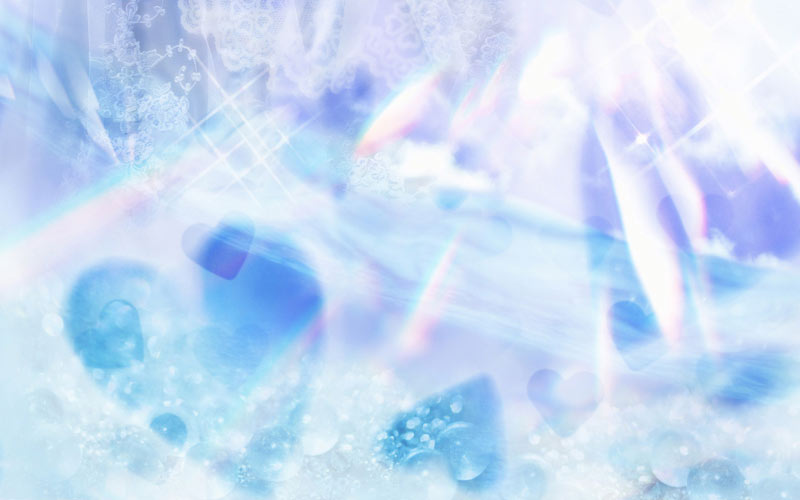 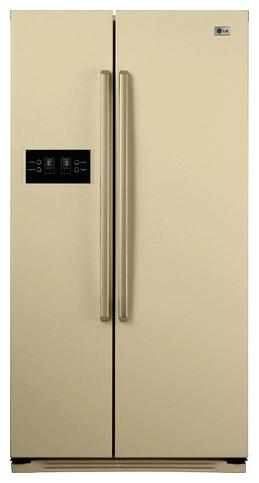 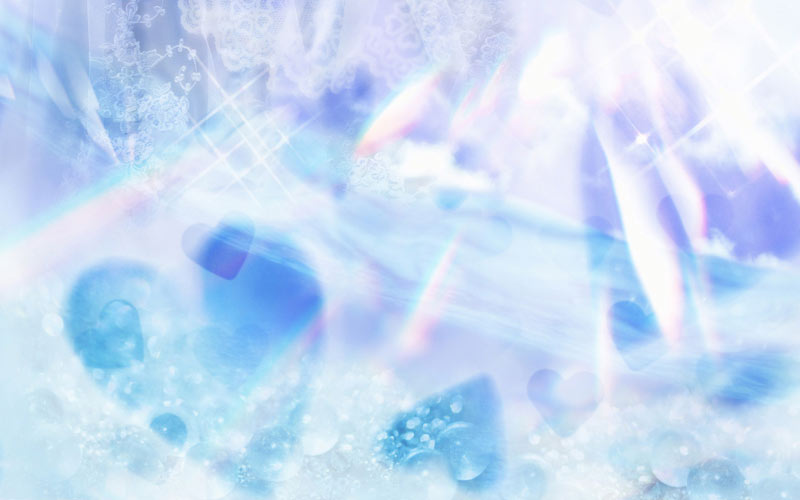 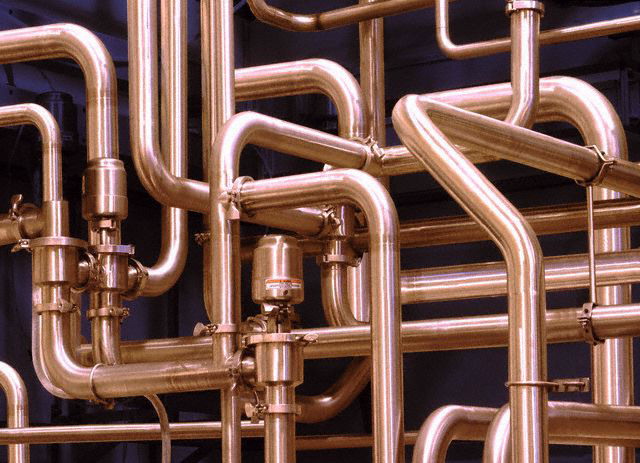 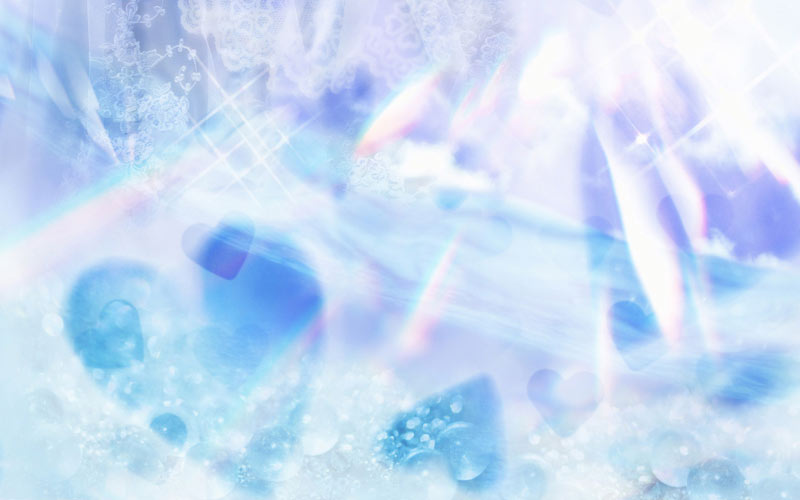 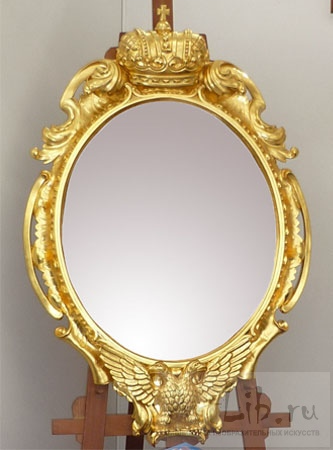 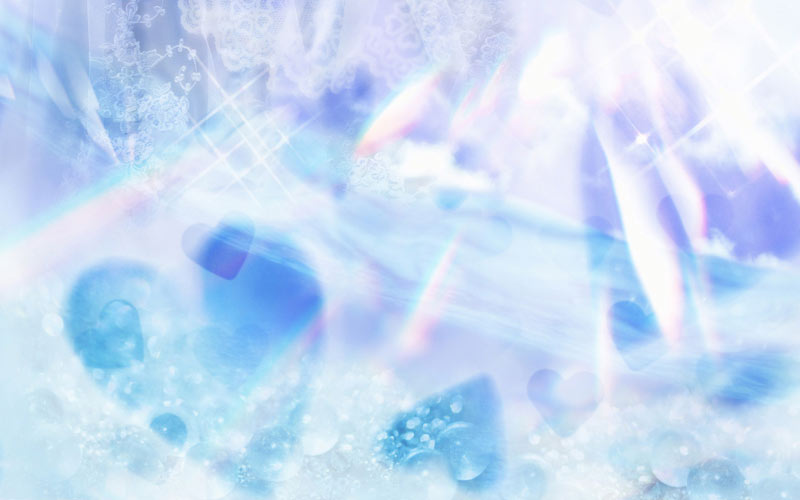 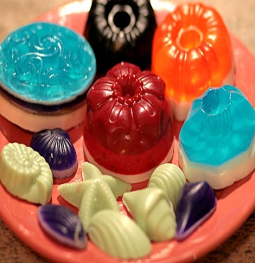 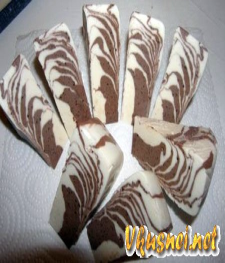 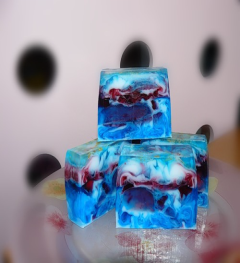 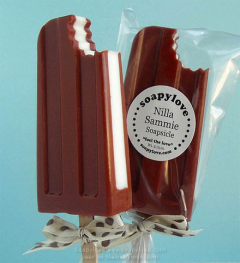 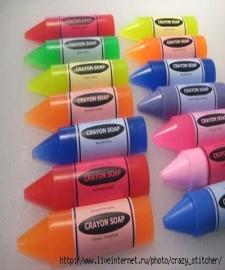 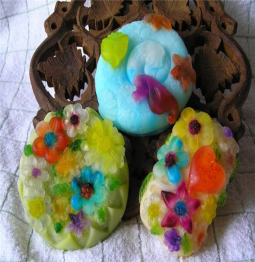 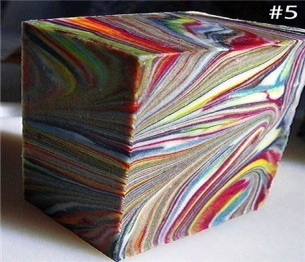 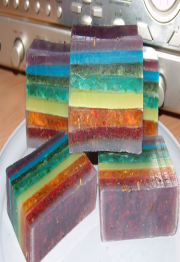 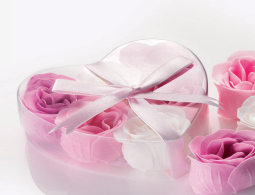 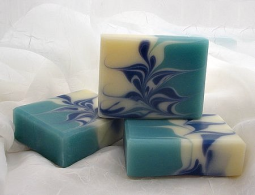 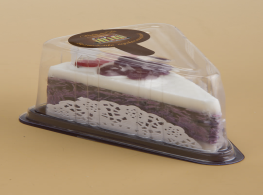 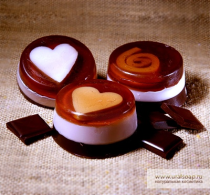 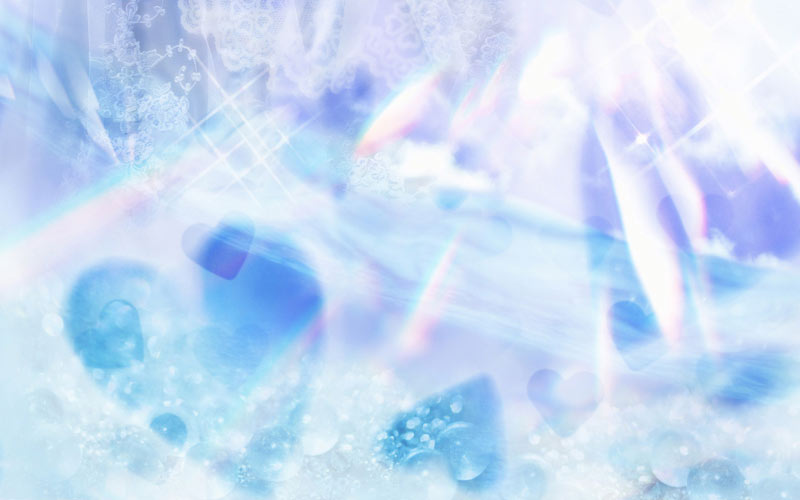 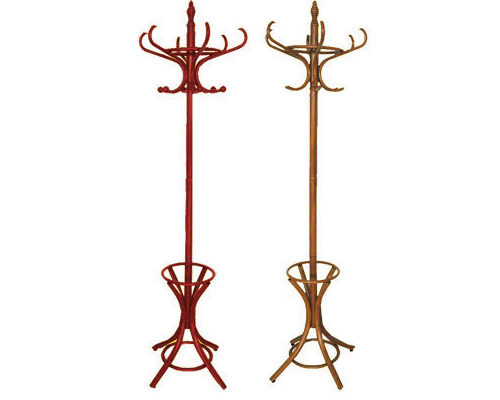 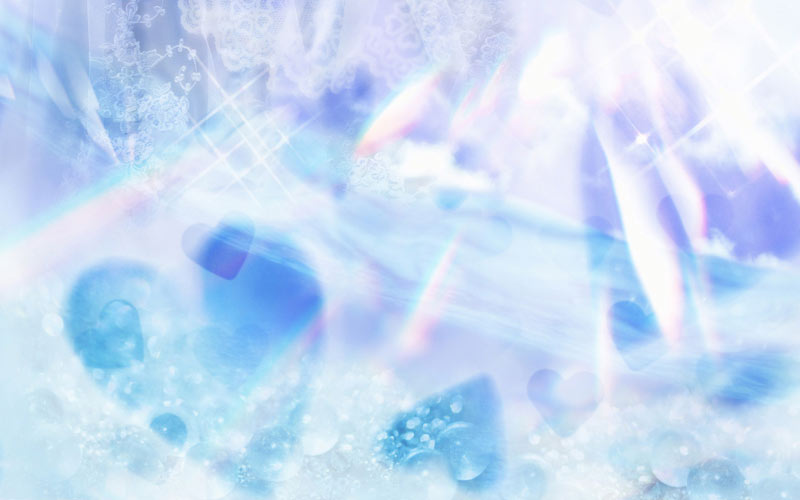 Викторина по сказкам
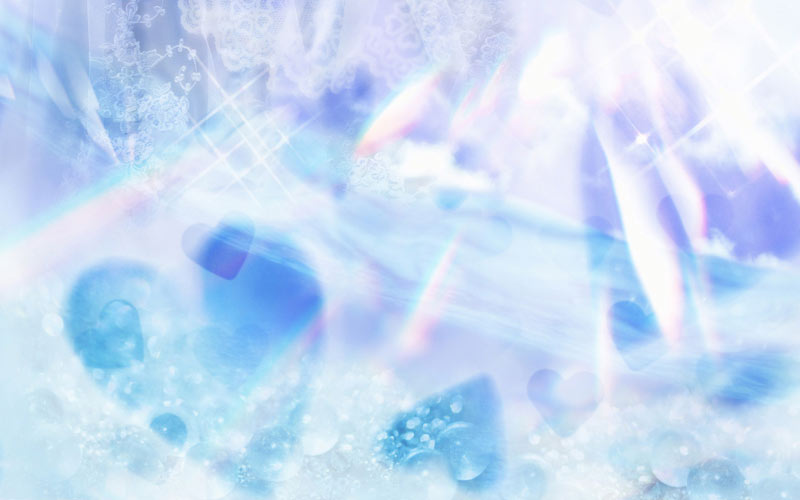 1. В какой сказке говорят о коварстве красивой женщины, об устранении еще более красивой соперницы, о тяжких последствиях этих действий?
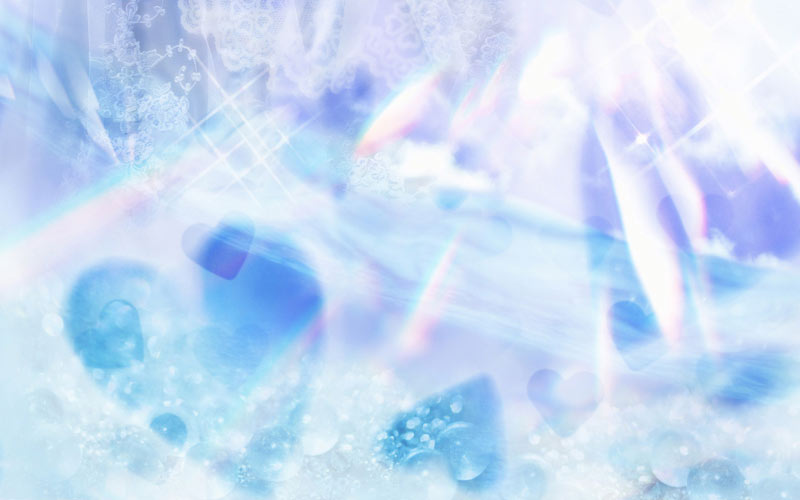 «Сказка о мертвой царевне и о семи богатырях»
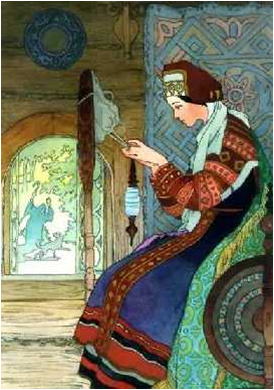 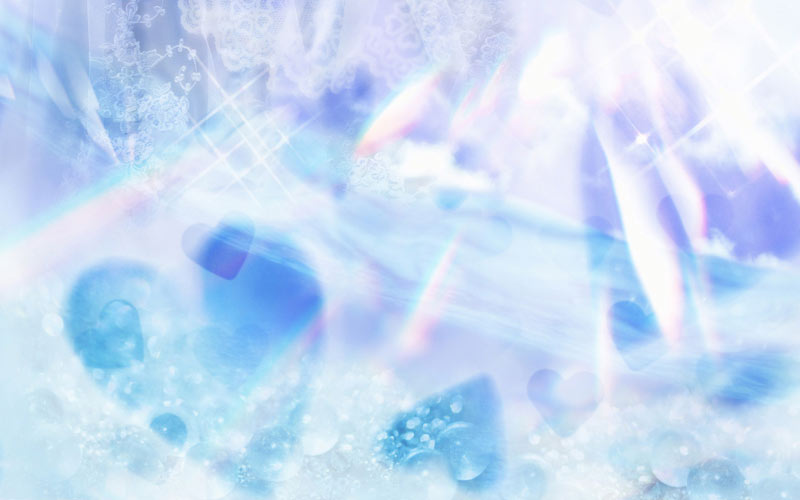 2. В какой сказке личность, во всех отношениях серая, осуществляет коварный план убийства двух лиц, одно из которых было в красном головном уборе?
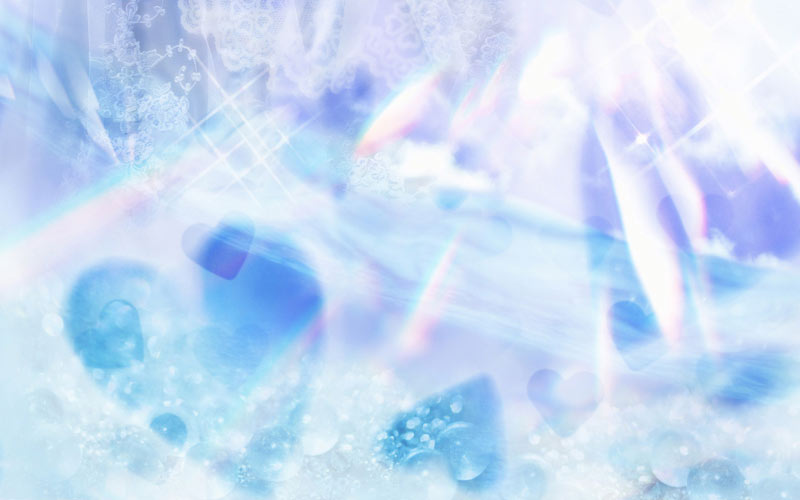 «Красная Шапочка»
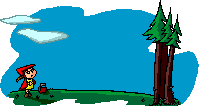 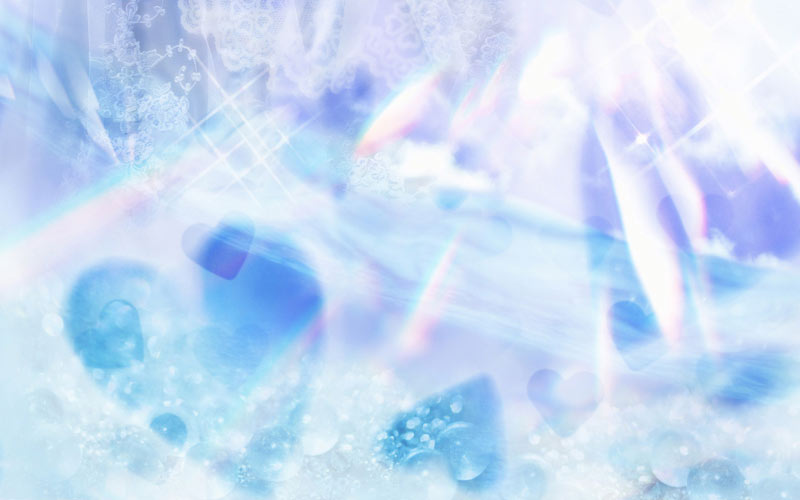 3. В какой сказке проявляются все чувства матери при потере своих семерых детей?
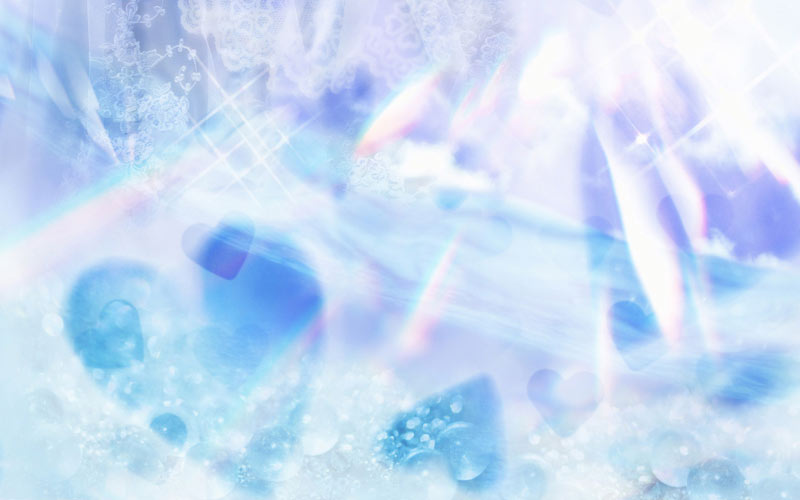 «Волк и семеро козлят»
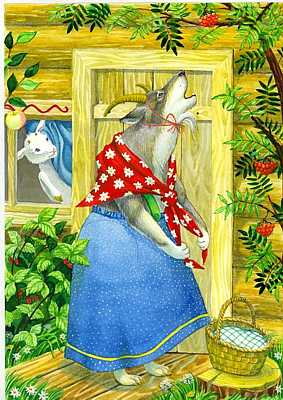 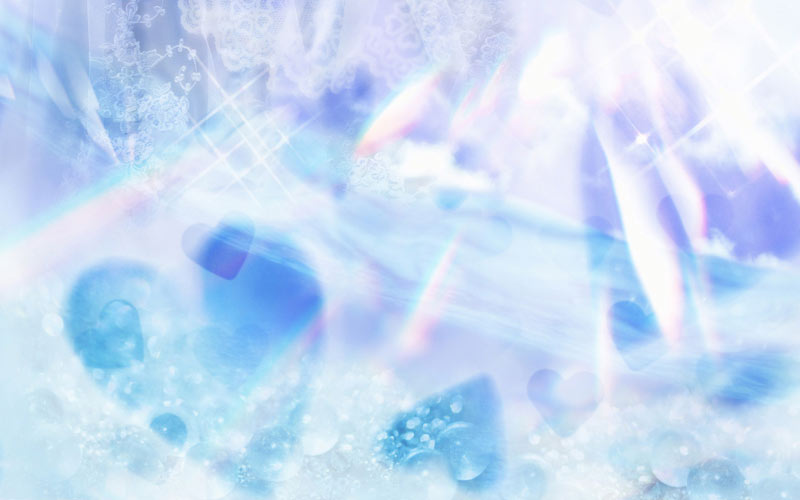 4. В какой сказке говорится о женщине, хотевшей стать владычицей всего мира, но в конце концов оставшейся ни с чем?
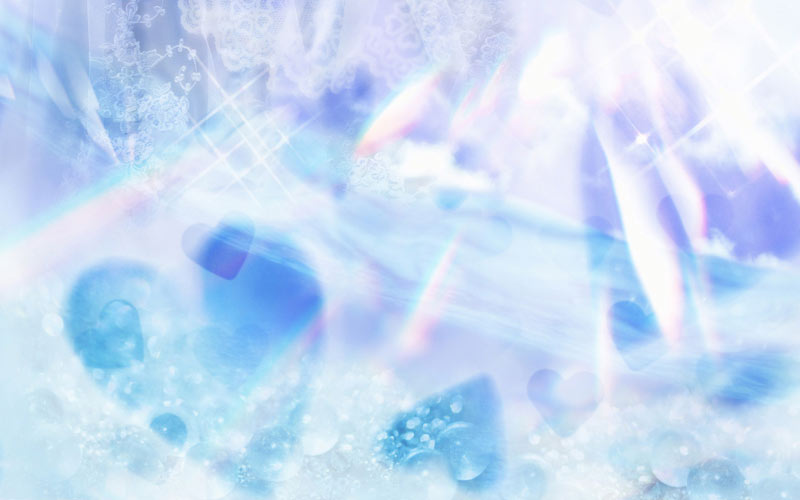 «Сказка о рыбаке и рыбке»
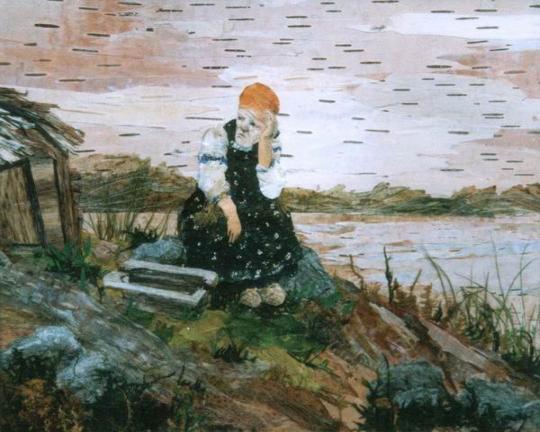 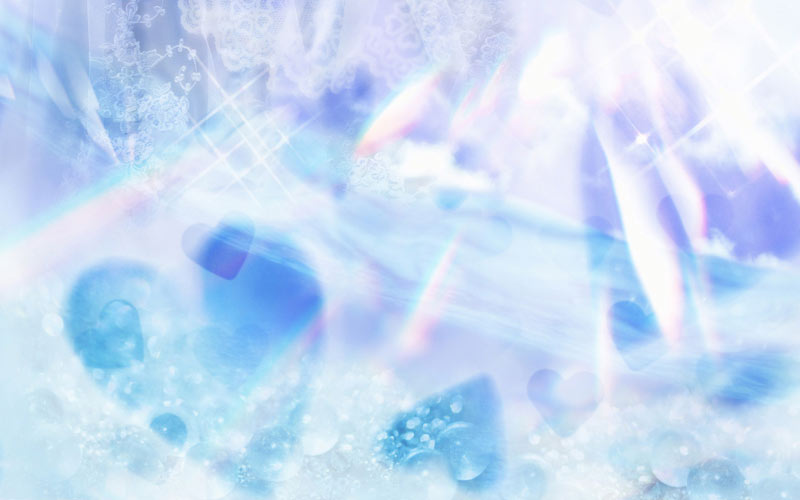 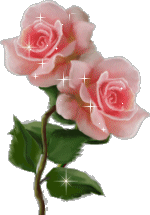 Игра
«Узнай цветок»
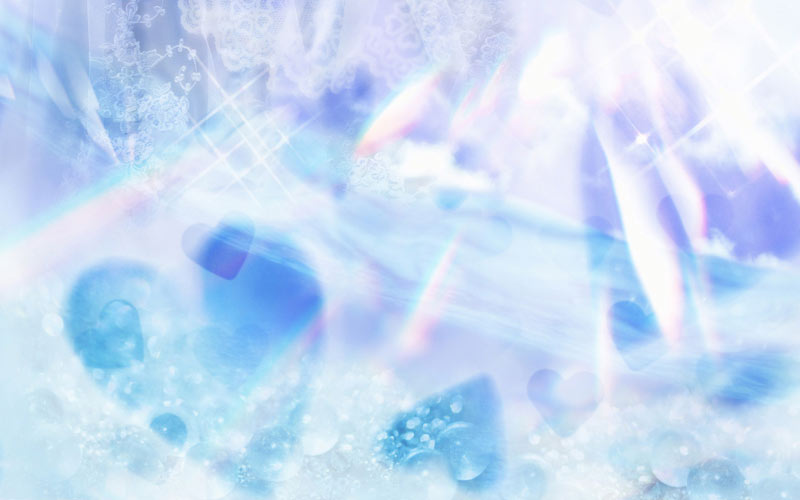 1. Этот цветок похож на перевернутый головной убор. Именуют его «лала, лола». 
Какое же настоящее название у этого цветка?
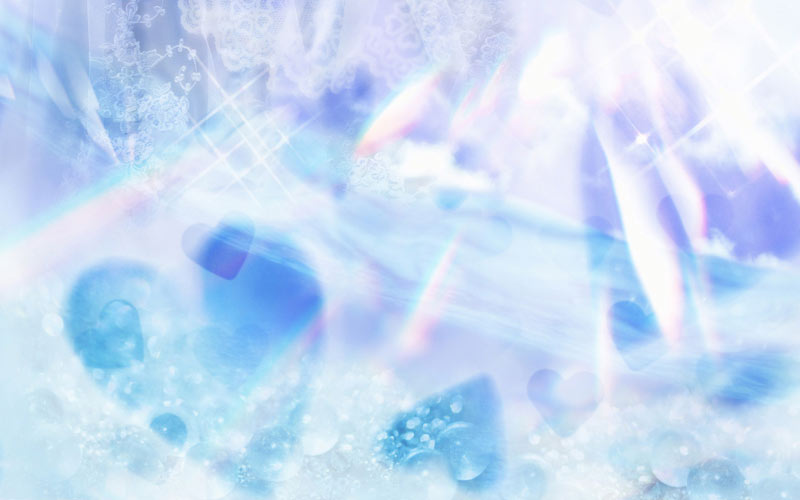 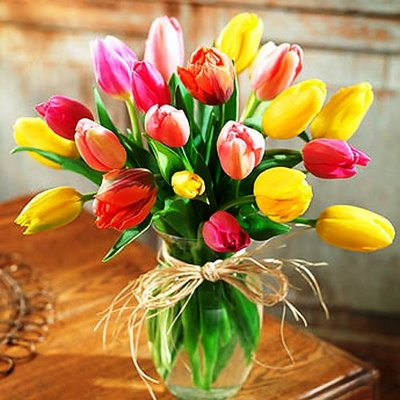 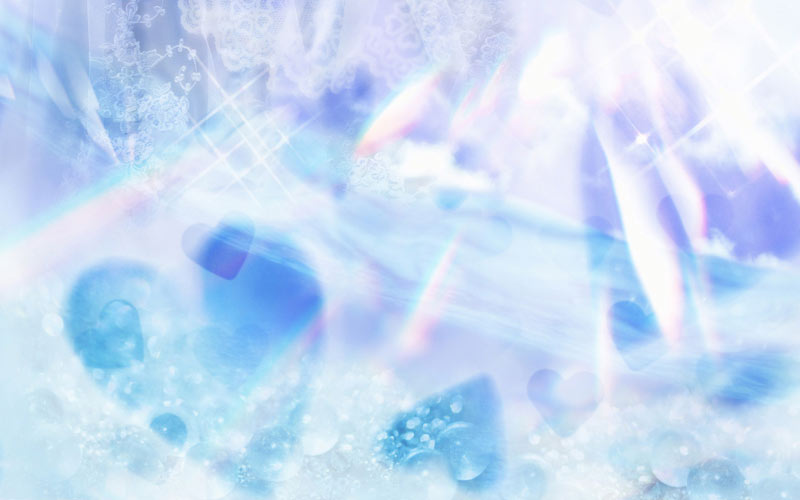 2. Этот цветок называется сестрой милосердия, его народное название Иван-цвет, белоголовник. Этот цветок считается национальным символом России.
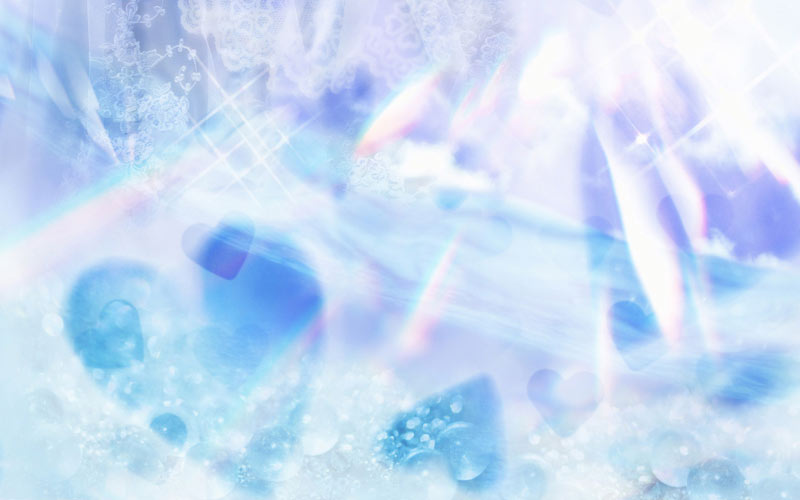 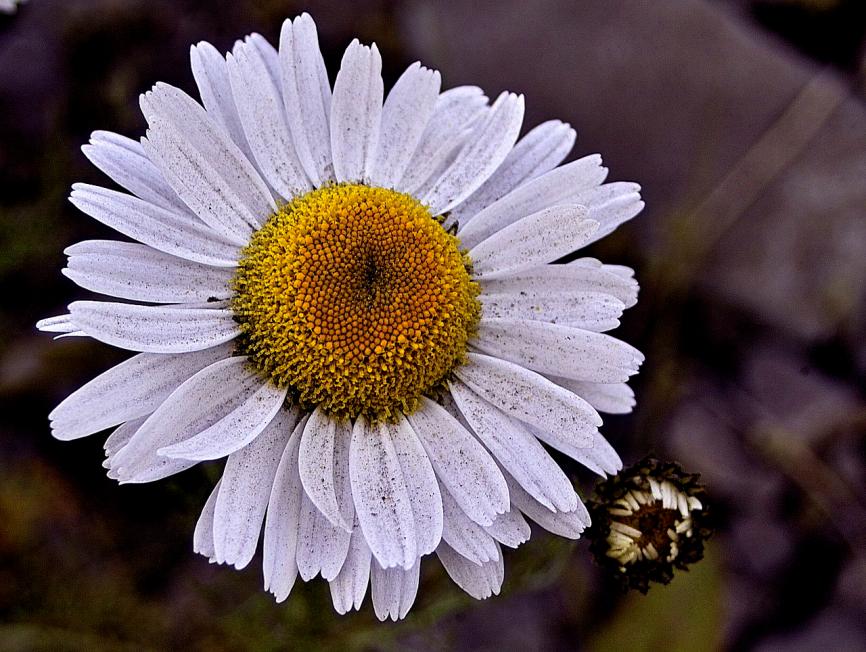 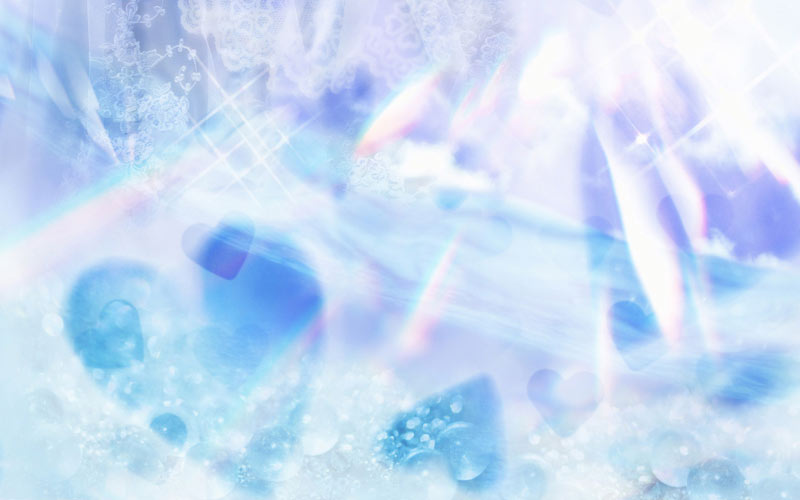 3. В народе этот цветок называется бобыльником, переполохом, звоновой травой. По одной из причин хлеборобы не очень жалуют этот цветок.
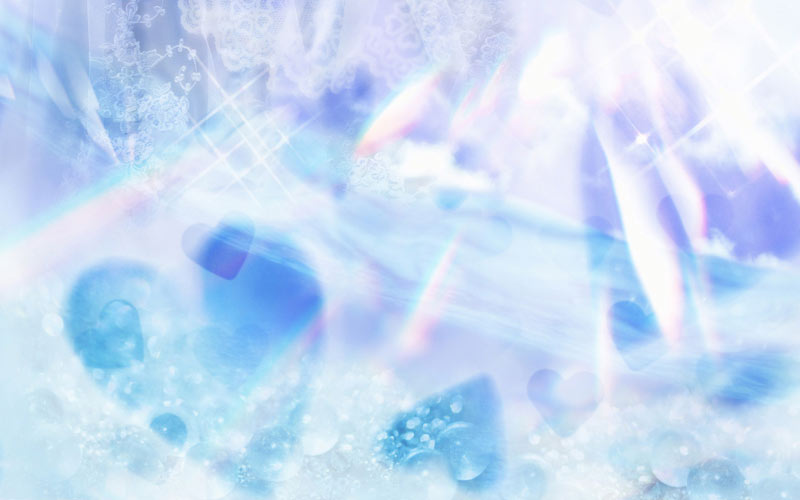 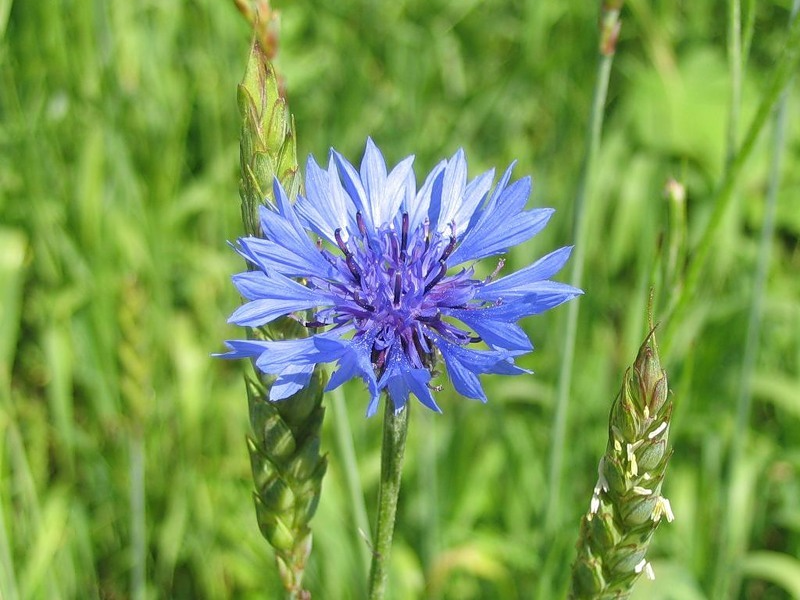 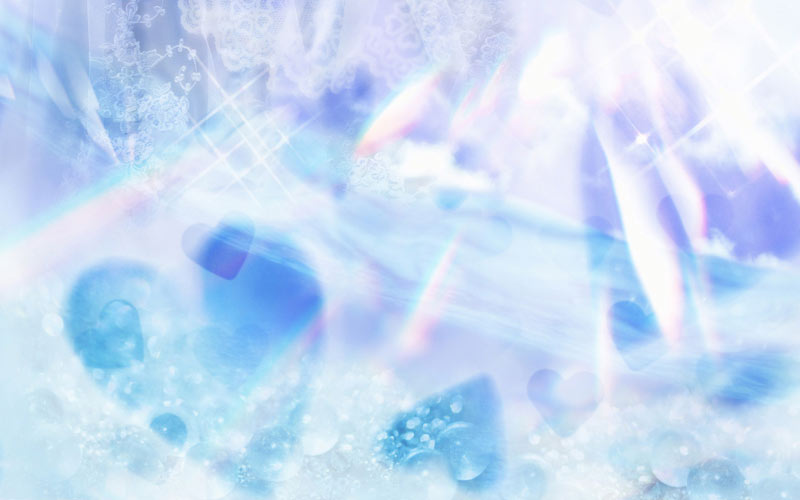 4. В народе этот цветок называется девичьей красой, горожанкой. А еще говорят, что природа дарит силу и яркость тем, кто не боится жизненных невзгод.
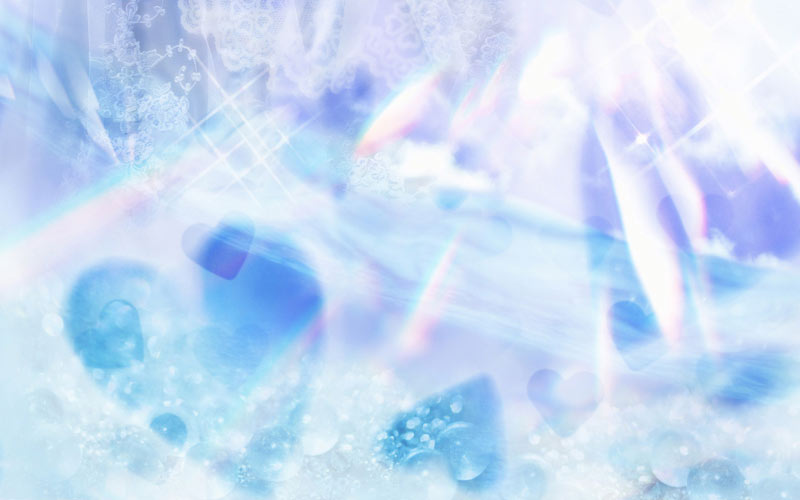 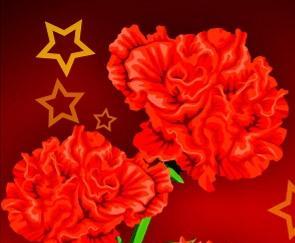 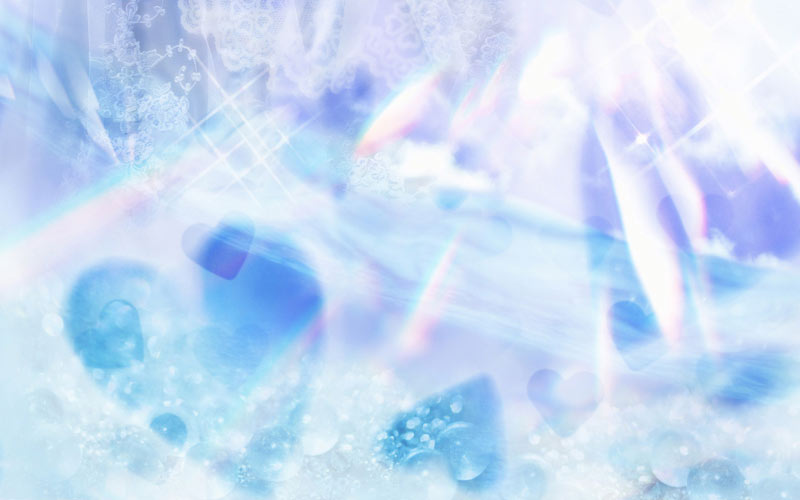 5. Цветок солнца – так называют его. В Россию он попал из Голландии. Долгие годы люди ходили вокруг заморского гостя, пытаясь разобраться, что это за растение.
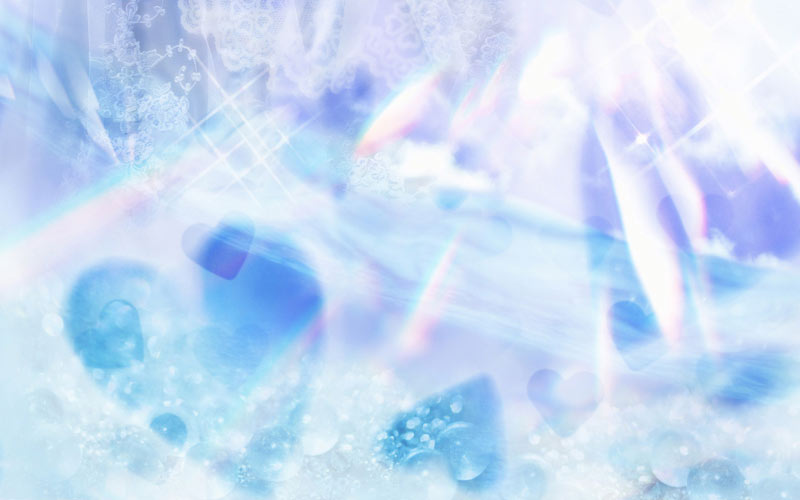 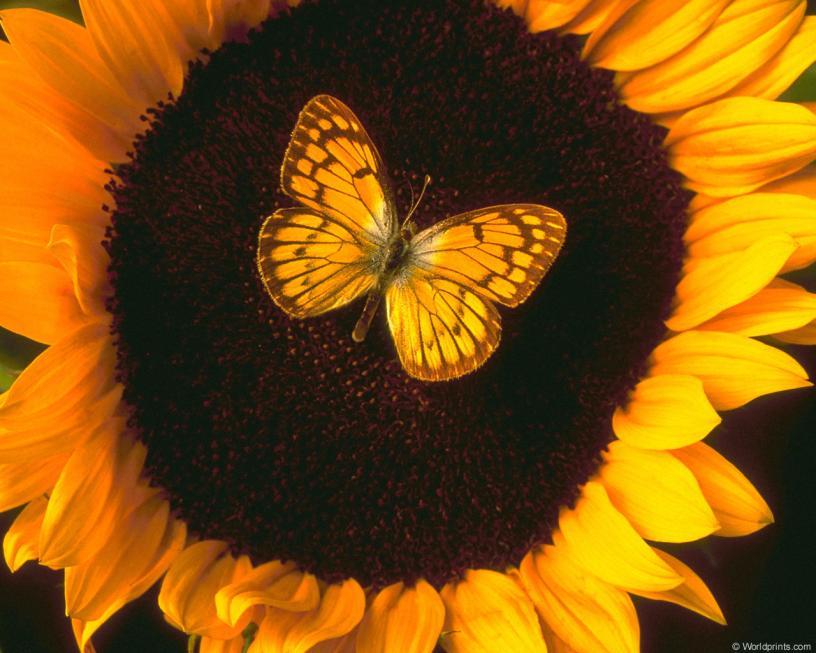 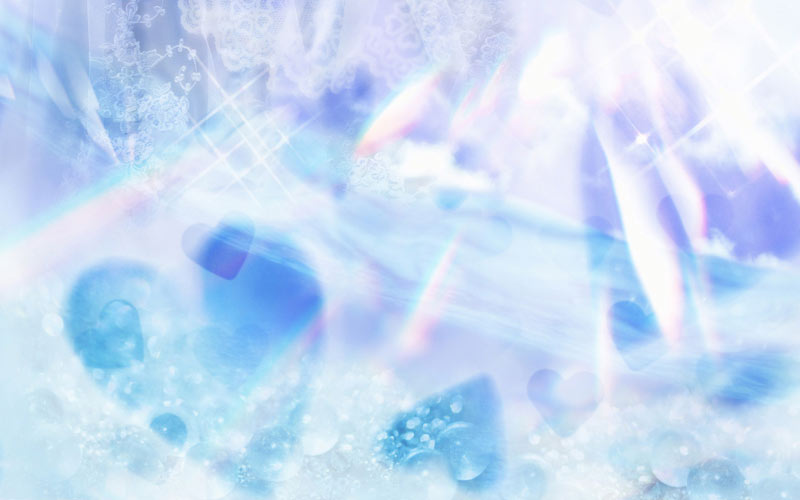 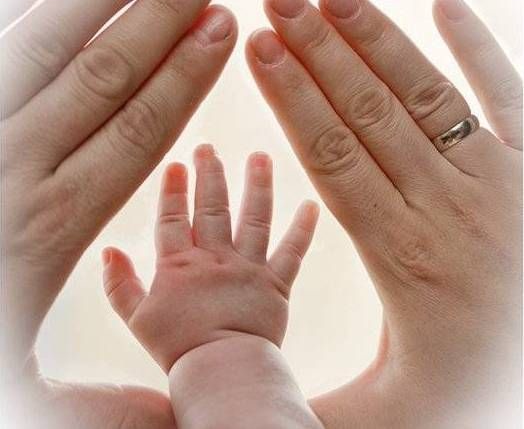 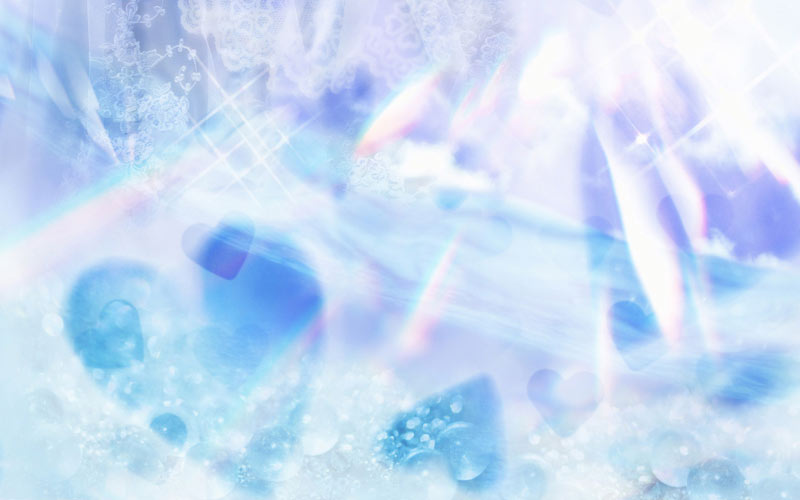 Показ фотографий выпускников школы под звучание песни С. Лазаревой «Богомолица»
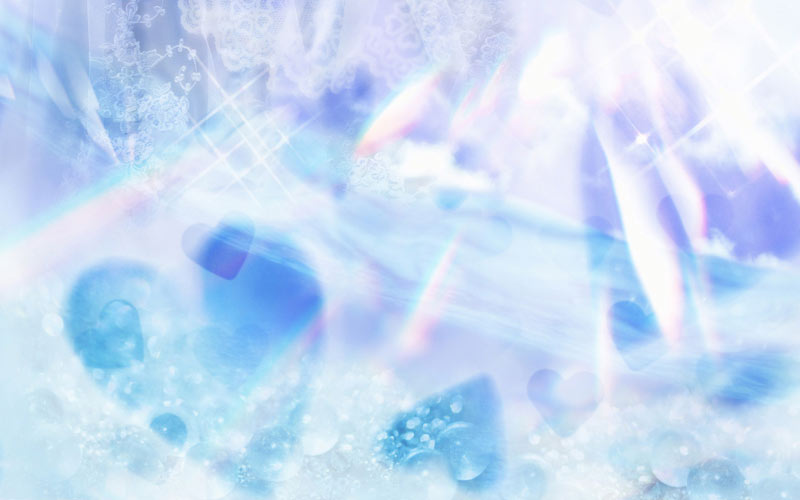 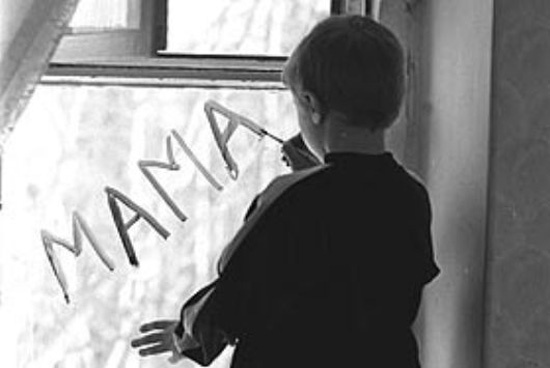 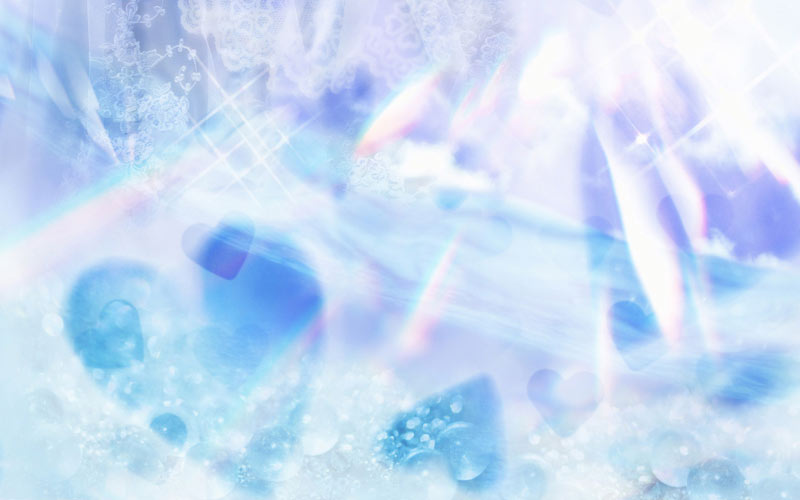 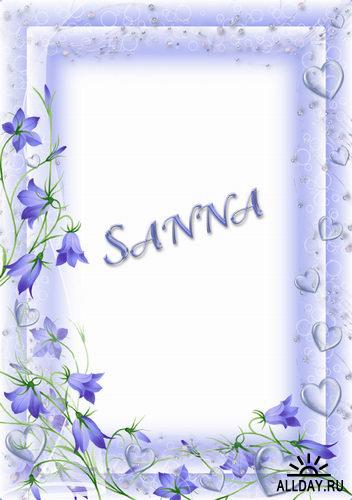 Мой ангел - МАМА
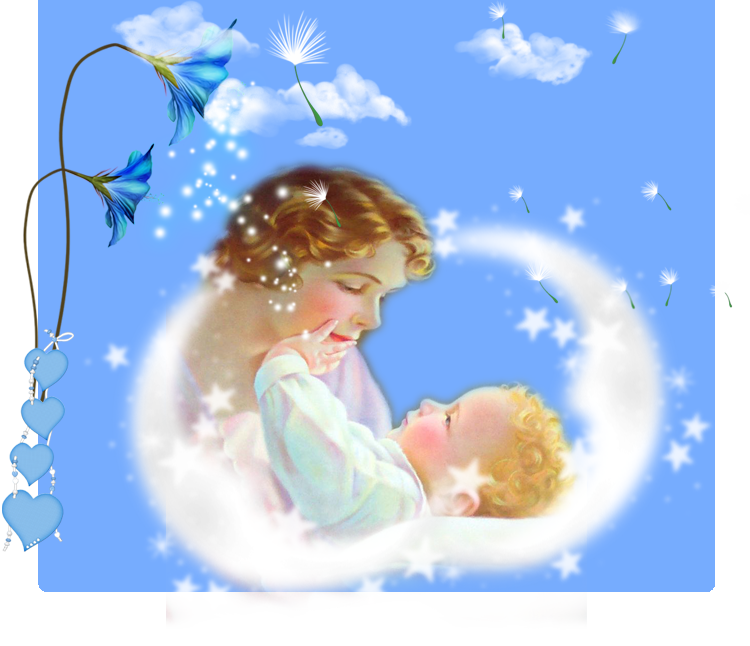 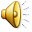